第70回全国連合小学校長会研究協議会北海道大会 第61回北海道小学校長会教育研究函館大会
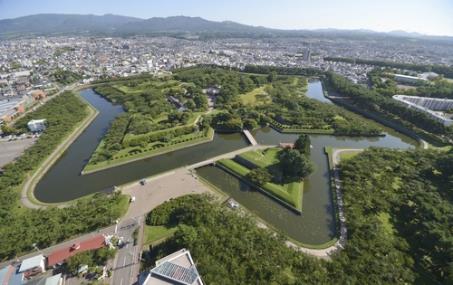 研究協議のまとめ
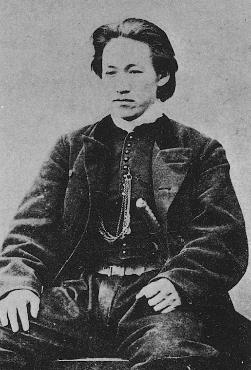 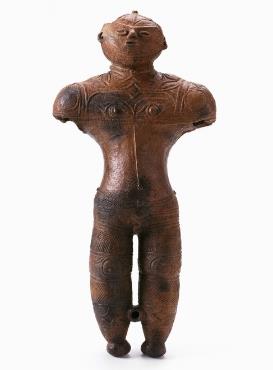 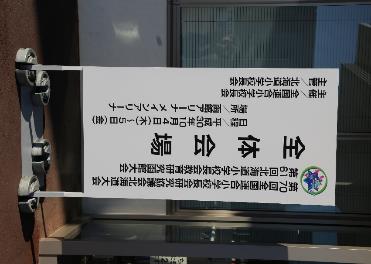 大 会 主 題　「新たな知を拓き 人間性豊かな社会を築く日本人の育成を目指す小学校教育の推進」
副 主 題　　　「ふるさとの地から世界を見つめ 新しい社会の形成に向けて挑戦する子どもを育てる学校経営の推進」
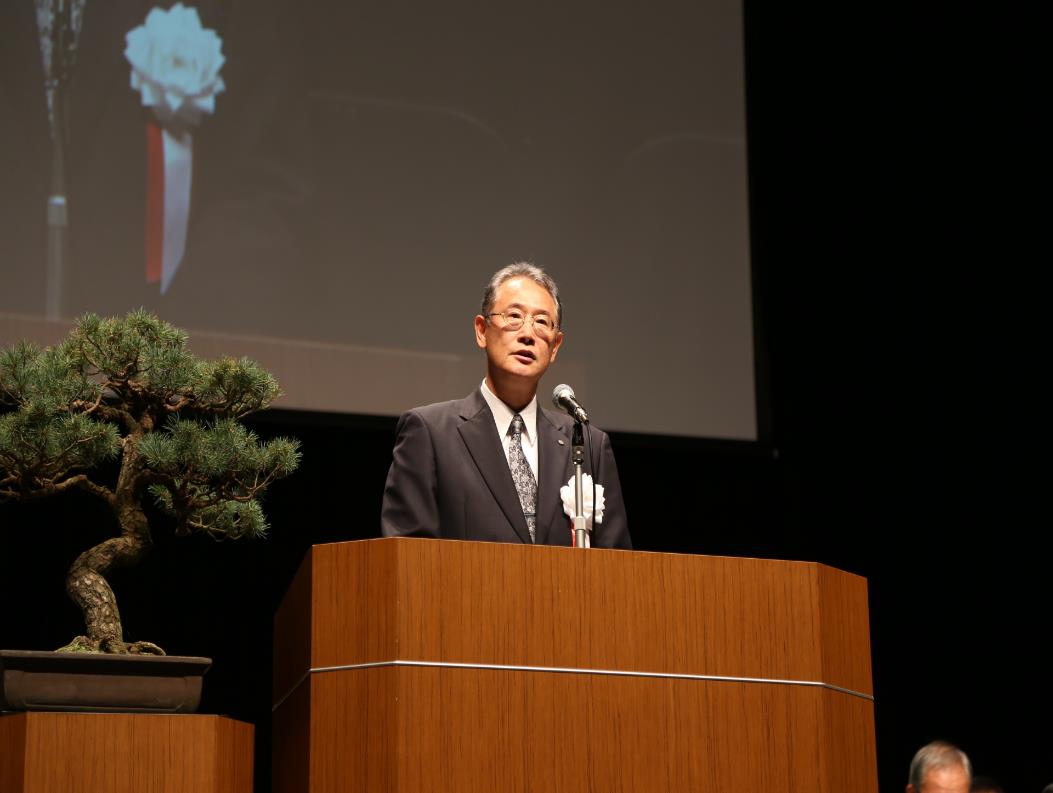 松井会長の写真
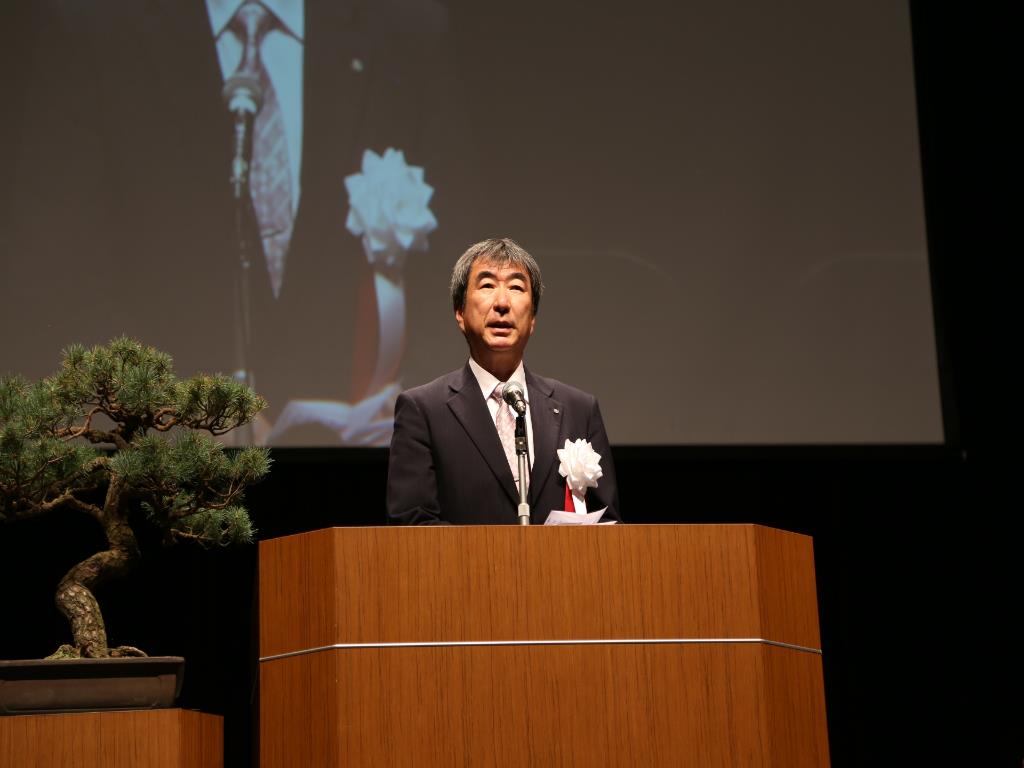 大会長の写真
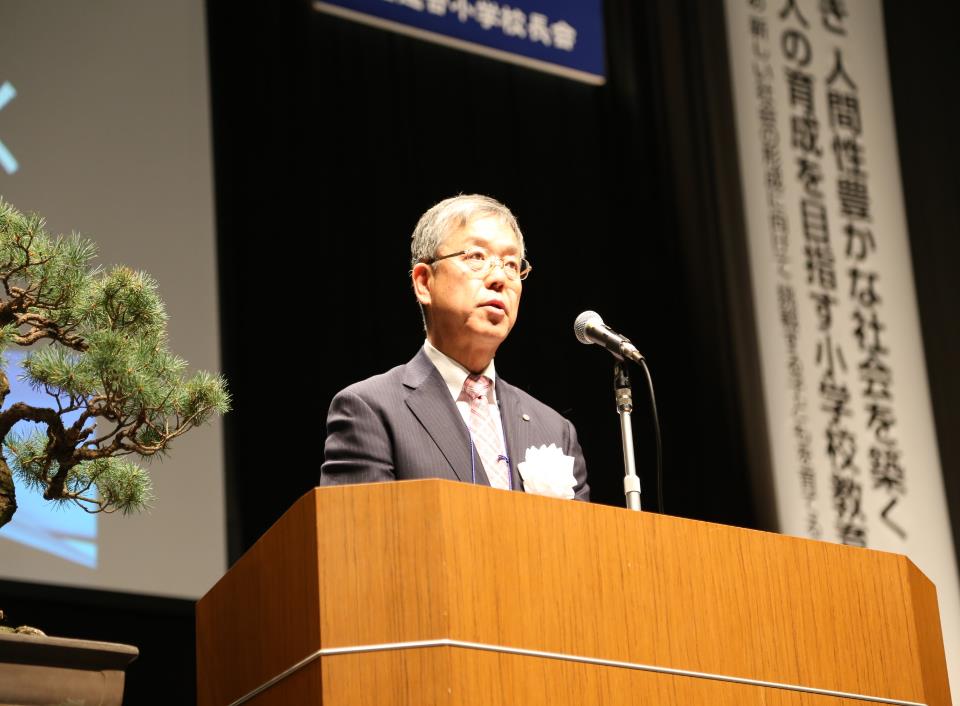 研修部長の写真
校長の役割と指導性
①子どもの実態や地域の特性を生 
    かしたカリキュラム・マネジメント
②学校の組織力向上・人材育成
子どもの実態や
地域の特性を生かした
カリキュラム・マネジメント
第４分科会「知性・創造性」
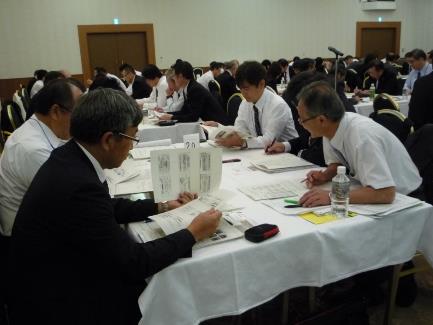 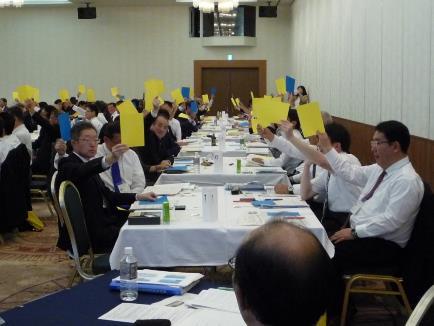 ◆教職員の意識改革によるカリキュラ　
  ム・マネジメントの推進
◆『見える化』によるビジョンの共有
第５分科会「豊かな人間性」
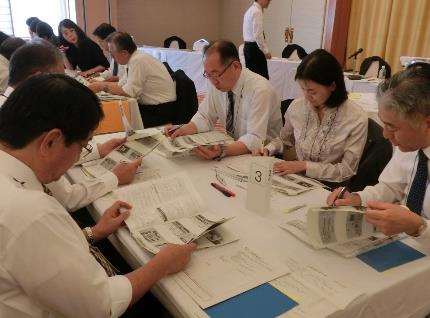 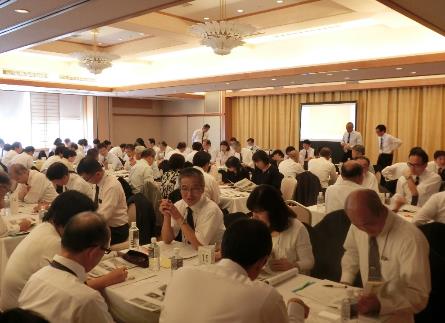 ◆経営ビジョンの明確化と校内外への
  浸透
◆評価・改善の充実との進行管理
第６分科会「健やかな体」
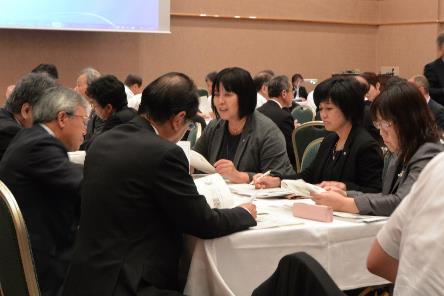 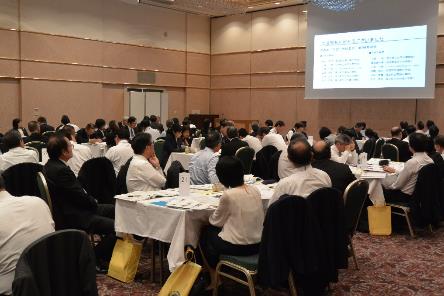 ◆連携・環境づくりのｺｰﾃﾞｨﾈｰﾄ
第11分科会「社会形成能力」
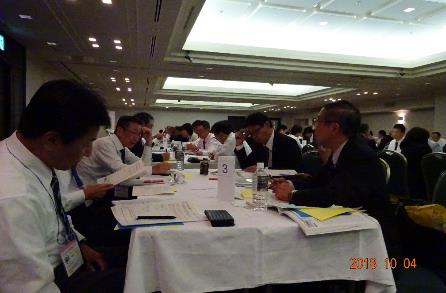 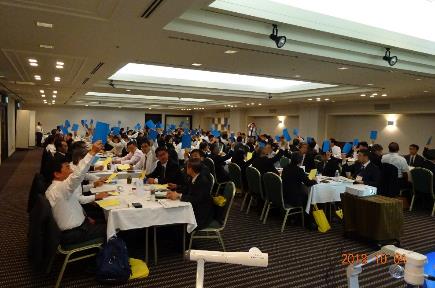 ◆社会形成能力を育成するために
     「なりたい自分」
◆社会に開かれた教育課程
第13分科会「連携･接続」
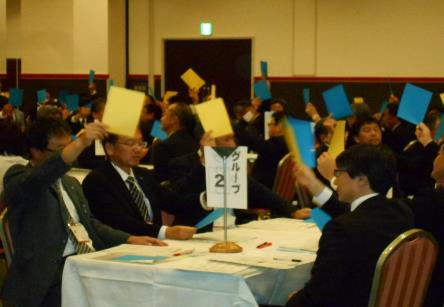 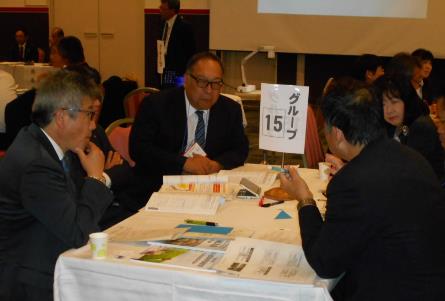 ◆WIN-WINの関係の持続
◆黒子的役割
学校の組織力向上
及び人材育成
第１分科会「経営ビジョン」
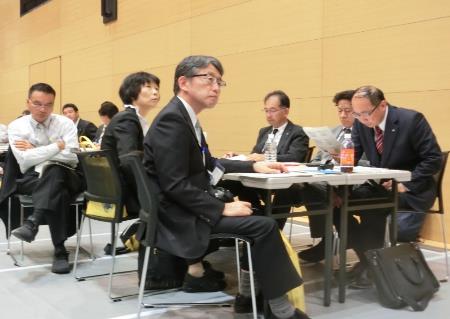 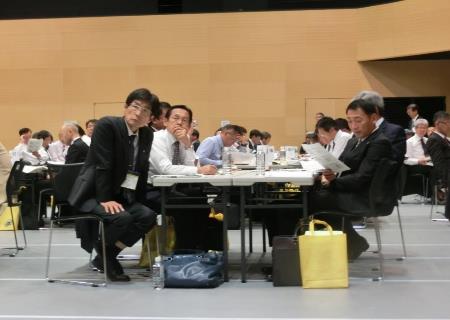 ◆校長の覚悟を示すこと
◆ボトムアップとトップダウンのバラ
    ンス
第２分科会「組織・運営」
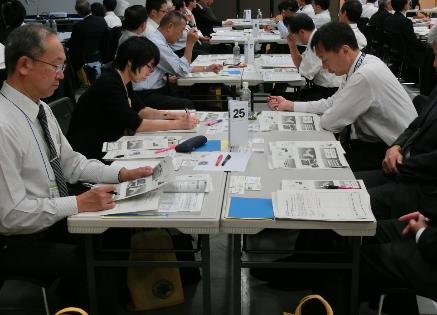 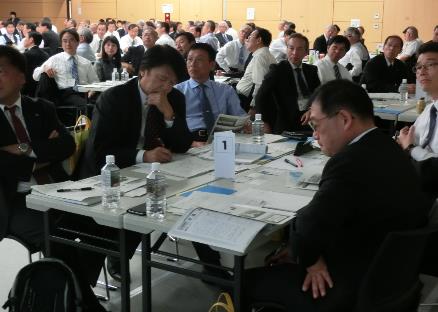 ◆自分ごととしての共通理解
◆学校、教職員、子ども、地域の状況
     を適切な見極め
第３分科会「評価・改善」
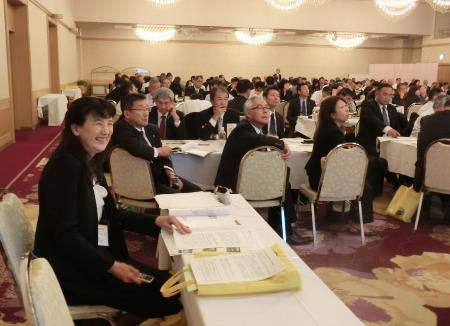 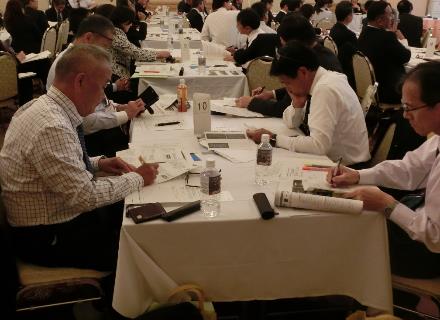 ◆人材育成につながる人事評価
◆経営ビジョンの適切な明示と情報公開の
    重要性
第７分科会「研究･研修」
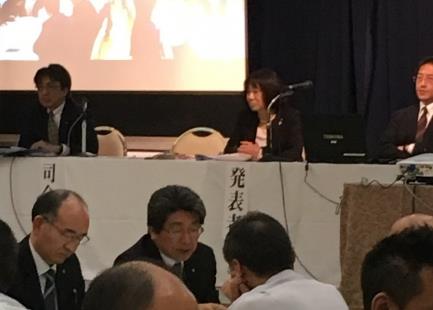 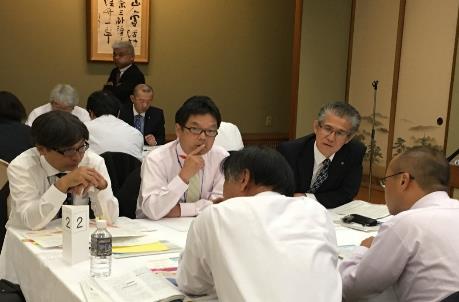 ◆学ぶ仕組みと文化をつくるのは校長
◆目指す子ども像や目標の明確化
第８分科会「リーダー育成」
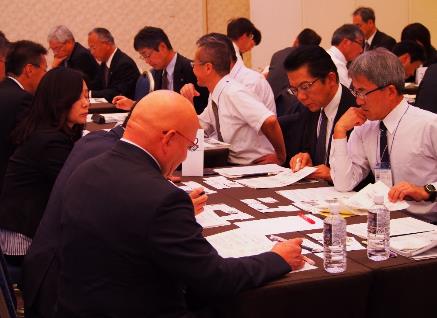 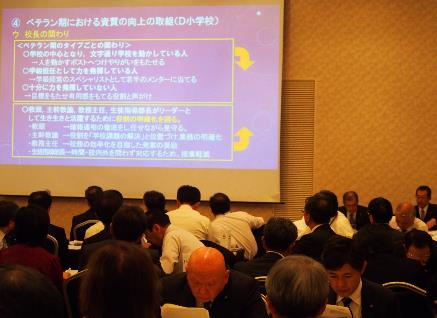 ◆ミドルリーダー育成にかかわるPDCA
    サイクルの確立
◆魅力ある校長の笑顔と支える校長会
第９分科会「学校安全」
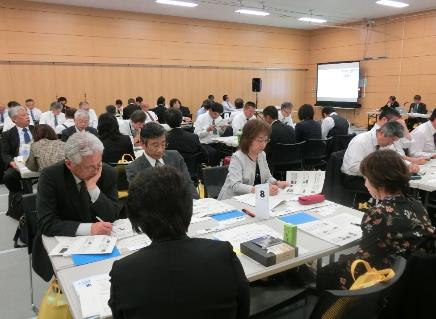 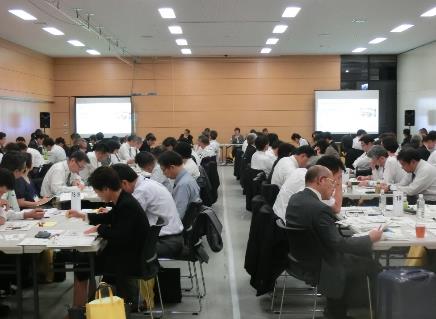 ◆自ら考え判断できる力の育成　　
◆CS等、地域とのつながりの強化
第10分科会「危機対応」
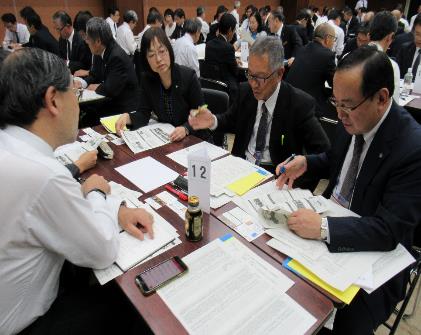 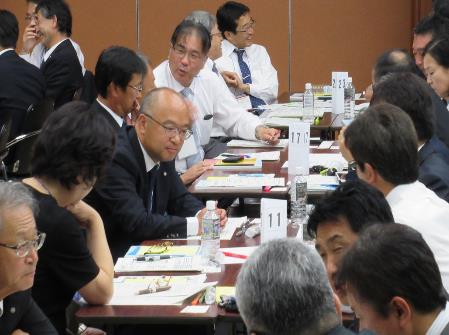 ◆校長の意識改革
◆高いアンテナ、広いビジョン、深い愛
第12分科会「自立と共生」
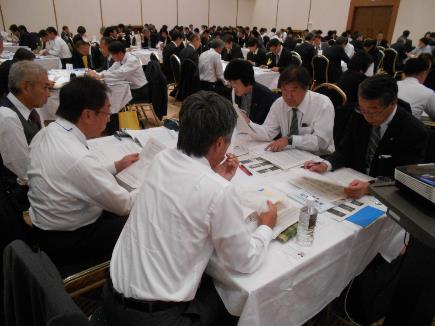 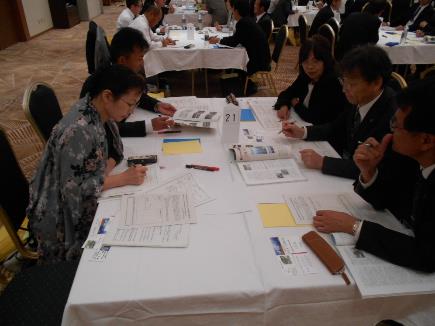 ◆特別支援教育～インクルーシブ教育と
  システム構築に向けた体制づくり
◆環境教育～校長の指導性、教職員の資 
  質能力の向上
校長の役割と指導性
１．明確な経営ビジョン
　　　　　地域に発信・共有化

　　　　　　　協働・連携へ
校長の役割と指導性
２．学校のチーム力向上
　　　　　情報・目標の共有化

　　　成果と改善点を検証
校長の役割と指導性
経営ビジョンの実現

　　　　　　　成果の実感

　　　協働意欲・協働体制
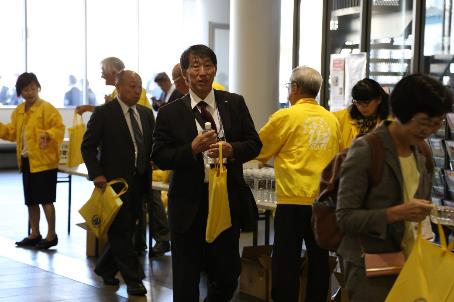 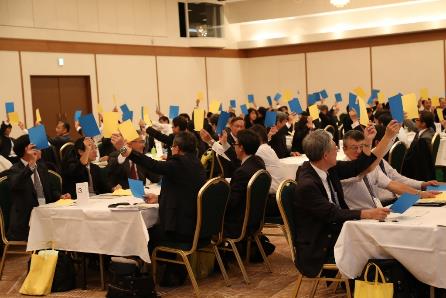 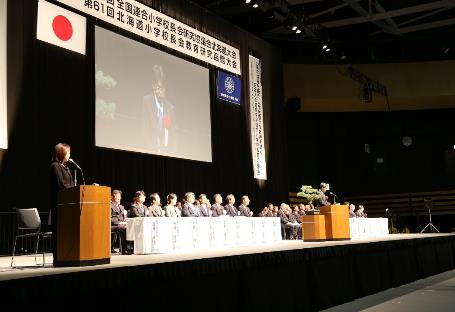 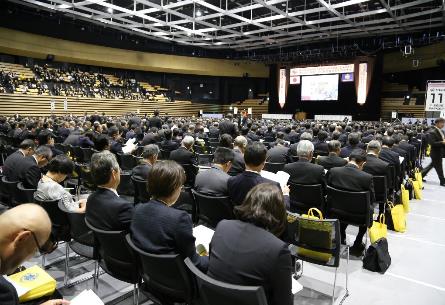 北海道大会の成果
新たな知を拓き 人間性豊かな社会を築く 日本人の育成を目指す小学校教育の推進
第71回 全連小秋田大会へ
来年、 
秋田でお会いしましょう。
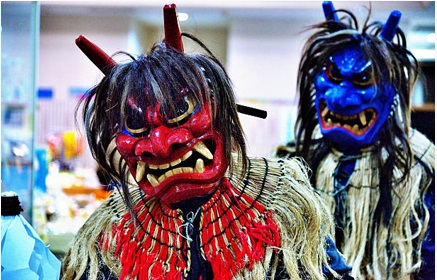 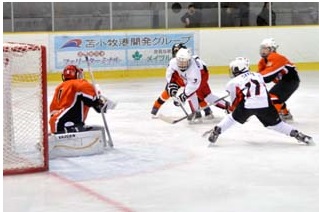 北海道は、第62回道小 胆振・苫小牧大会です。